New ESCMID/ERS guidelines for diagnosisand treatment of chronic pulmonary aspergillosis
David W. Denning
National Aspergillosis Centre
University Hospital of South Manchester
The University of Manchester
Chronic pulmonary aspergillosis – where are we?
Single aspergilloma a ‘surgical disease’
Chronic cavitary – a medical disease, largely forgotten between 1980’s and 2000
Aspergillus antibody key to the diagnosis
Partially responsive to antifungal therapy
Long term antifungal therapy better than short term, but some prolonged remissions
Antifungal toxicity a substantial issue
Azole resistance increasing 
Multiple genetic defects now identified
First clinical guidelines published
Clinical phenotypes of chronic Aspergillus spp diseases
Single/simple 
aspergilloma
Subacute Invasive aspergillosis (SAIA) or chronic necrotizing pulmonary aspergillosis (CNPA)
Aspergillus 
nodule(s)
Chronic cavitary pulmonary
aspergillosis (CCPA)
Chronic fibrosing 
pulmonary aspergillosis 
(CFPA)
Denning DW et al, Chronic pulmonary aspergillosis – Rationale and clinical guidelines for diagnosis and management. Eur Resp J 2016;47:45
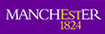 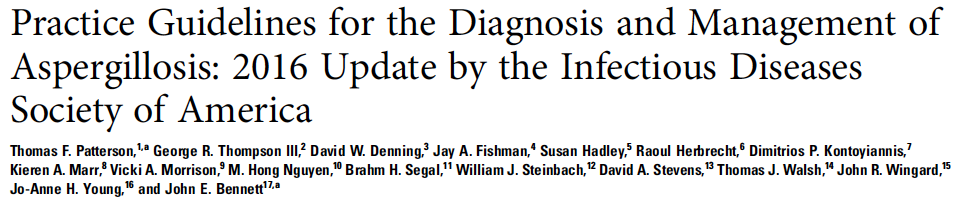 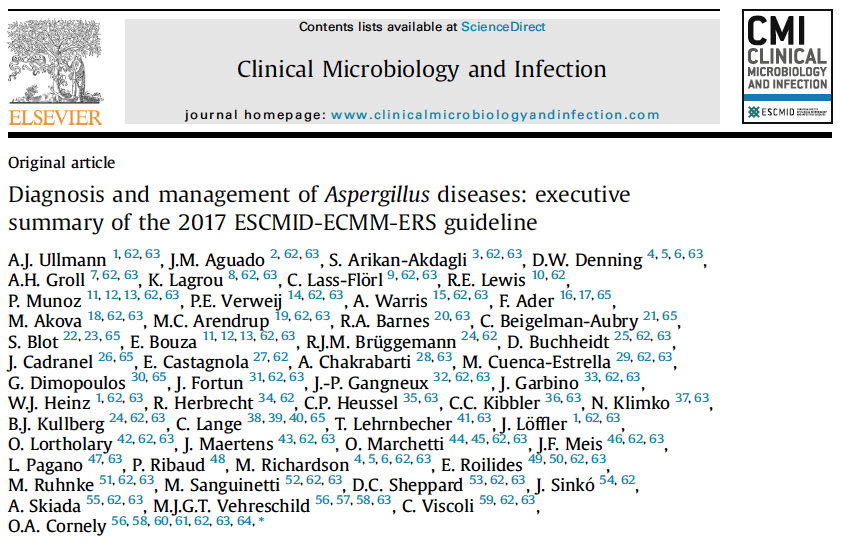 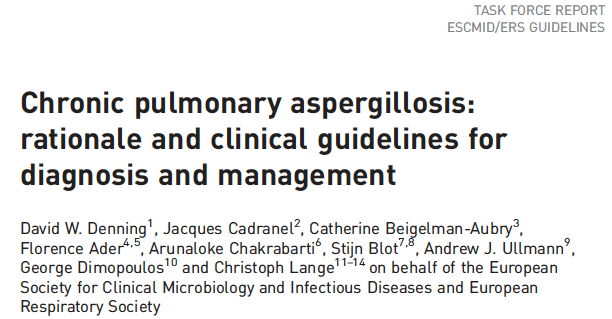 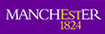 Single (simple) aspergilloma
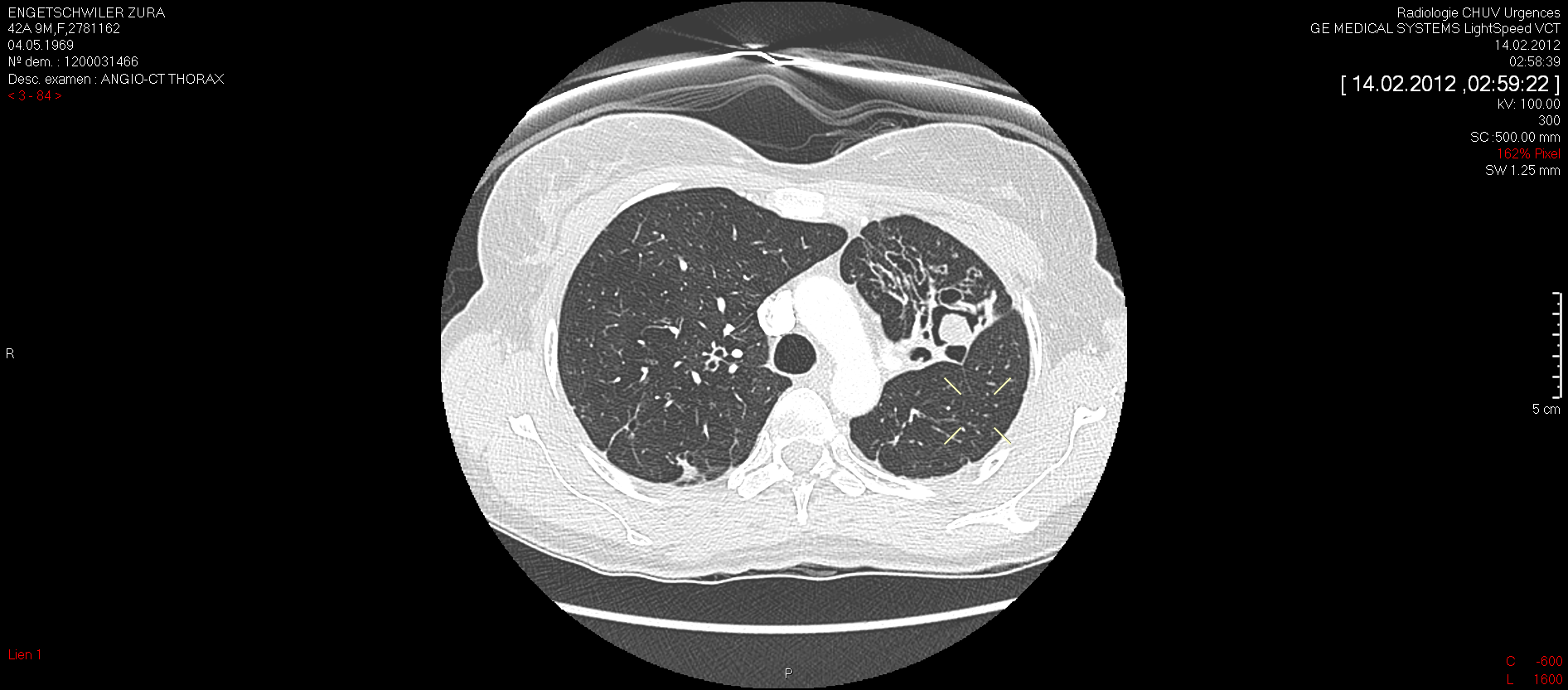 Figure 2 Simple aspergilloma which developed within a post-tuberculous cicatricial atelectasis of the left upper lobe with saccular bronchiectasis. Surgical resection by VATS was done because of recurrent hemoptysis and a requirement for anticoagulant therapy.
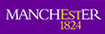 Denning et al, Eur Resp J 2016;47:45
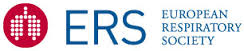 Indications for surgery in CPA
Denning DW et al, Denning et al, Eur Resp J 2016;47:45
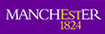 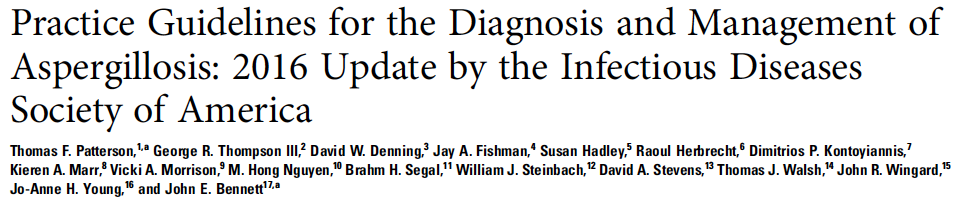 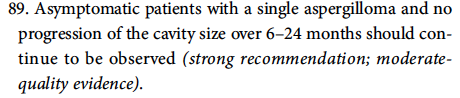 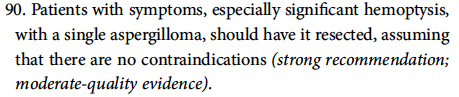 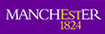 Patterson TF et al, Clin Infect Dis 2016; 63:e1-e60.
Indications for surgery in CPA
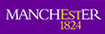 Denning et al, Eur Resp J 2016;47:45
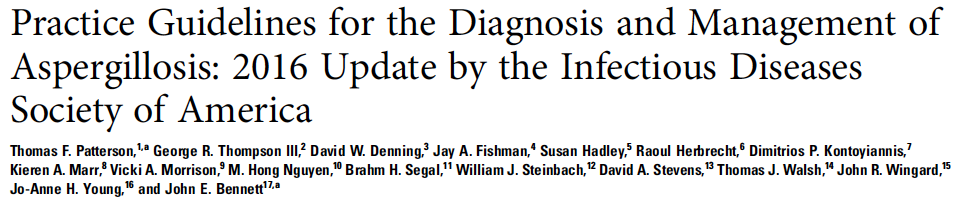 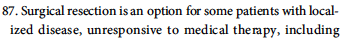 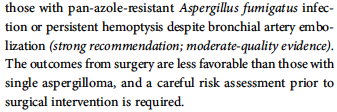 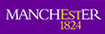 Patterson TF et al, Clin Infect Dis 2016; 63:e1-e60.
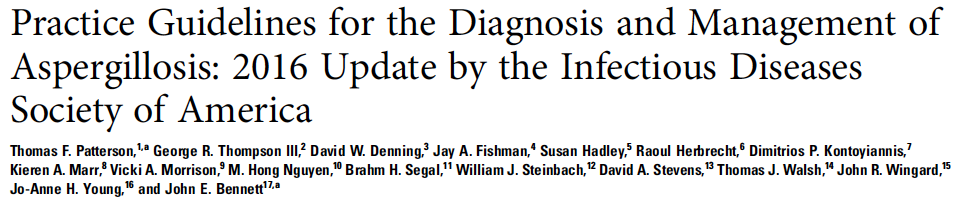 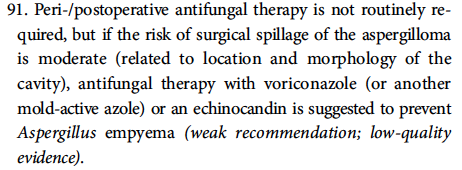 ESCMID/ERS guidance - nuanced
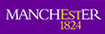 Patterson TF et al, Clin Infect Dis 2016; 63:e1-e60.
Pleural thickening and early aspergilloma formation
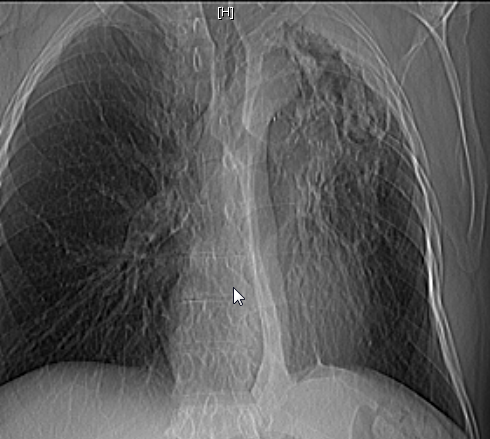 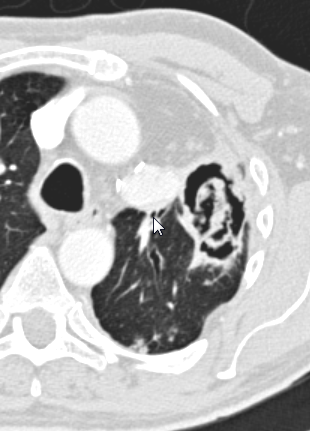 Figure 10 - Cavity with irregular edge and aspergilloma presenting as a coarse and irregular network in a patient with a previous left upper lobe resection. Note apical pleural thickening.
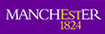 Denning et al, Eur Resp J 2016;47:45
Irregular cavity walls – very characteristic of fungal growth in the cavity
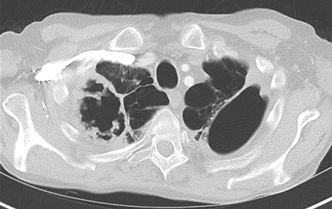 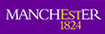 Chronic cavitary pulmonary aspergillosis
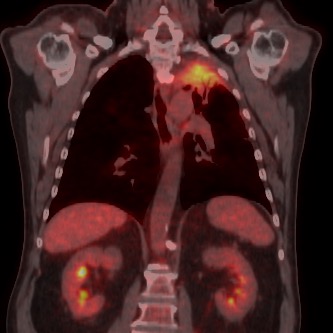 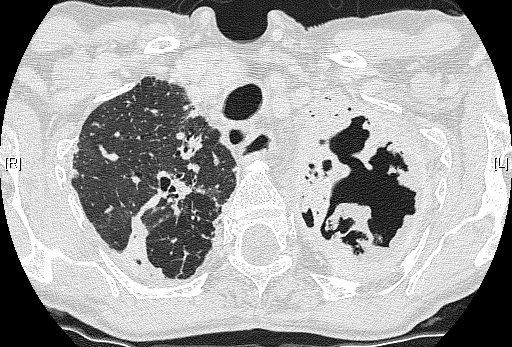 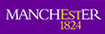 National Aspergillosis Centre
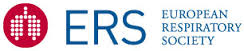 Radiological diagnosis of CPA
No IDSA guidance
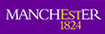 Denning et al, Eur Resp J 2016;47:45
[Speaker Notes: Maiken Cavling Arendrup + SA
Red text indicates text I suggest to delete
Green text indicates proposed new text]
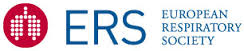 Chronic Pulmonary Aspergillosis – Diagnostic criteria

Required:
1.1 Characteristic CT appearance of a fungus ball in a pulmonary or pleural cavity, or dilated bronchus,
AND
1.2 Any direct or indirect microbiological evidence of Aspergillus infection (see below).
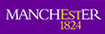 Denning et al, Eur Resp J 2016;47:45
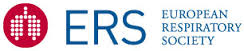 Chronic Pulmonary Aspergillosis – Diagnostic criteria

Required:
1.1 Characteristic CT appearance of a fungus ball in a pulmonary or pleural cavity, or dilated bronchus,
AND
1.2 Any direct or indirect microbiological evidence of Aspergillus infection (see below).
OR
Required: 
2.1 Radiological features consistent with chronic pulmonary aspergillosis (including  cavity(ies), pleural thickening, extensive fibrosis or nodule)
AND
2.2 Clinical or radiological evidence of at least 3 months disease (sometimes inferred) [Note shorter durations of disease may be seen in SIA/CNPA, which becomes CPA because of its chronicity],
AND
2.3 Histological or microbiological or immunologic evidence of Aspergillus infection (e.g. histological evidence of Aspergillus-like hyphae in lung biopsy or Aspergillus culture from a percutaneous cavity aspiration; strongly positive BAL antigen; positive IgG antibody/precipitins). Respiratory tract culture or PCR positive for Aspergillus is supportive.
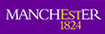 Denning et al, Eur Resp J 2016;47:45
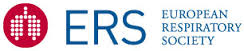 Chronic Pulmonary Aspergillosis – Diagnostic criteria

Required:
1.1 Characteristic CT appearance of a fungus ball in a pulmonary or pleural cavity, or dilated bronchus,
AND
1.2 Any direct or indirect microbiological evidence of Aspergillus infection (see below).
OR
Required: 
2.1 Radiological features consistent with chronic pulmonary aspergillosis (including  cavity(ies), pleural thickening, extensive fibrosis or nodule)
AND
2.2 Clinical or radiological evidence of at least 3 months disease (sometimes inferred) [Note shorter durations of disease may be seen in SIA/CNPA, which becomes CPA because of its chronicity],
AND
2.3 Histological or microbiological or immunologic evidence of Aspergillus infection (e.g. histological evidence of Aspergillus-like hyphae in lung biopsy or Aspergillus culture from a percutaneous cavity aspiration; strongly positive BAL antigen; positive IgG antibody/precipitins). Respiratory tract culture or PCR positive for Aspergillus is supportive.
Required:
Exclusion of histoplasmosis, coccidioidomycosis and paracoccidiodomycosis in endemic areas or those with pertinent travel history; actinomycosis.
	Active bacterial infection, including mycobacterial infection and/or malignancy may 	occur concurrently. Mycobacterial infections or malignancy may mimic CPA.
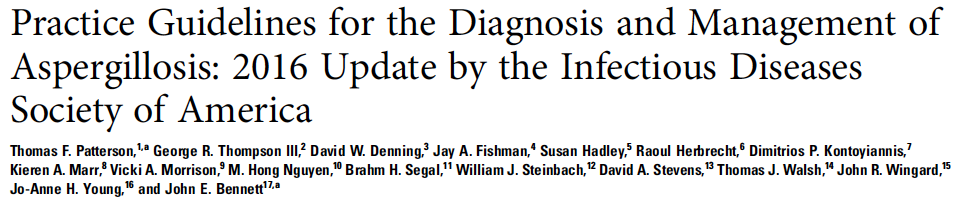 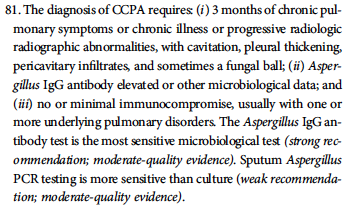 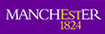 Patterson TF et al, Clin Infect Dis 2016; 63:e1-e60.
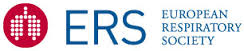 Respiratory specimen diagnosis of CPA
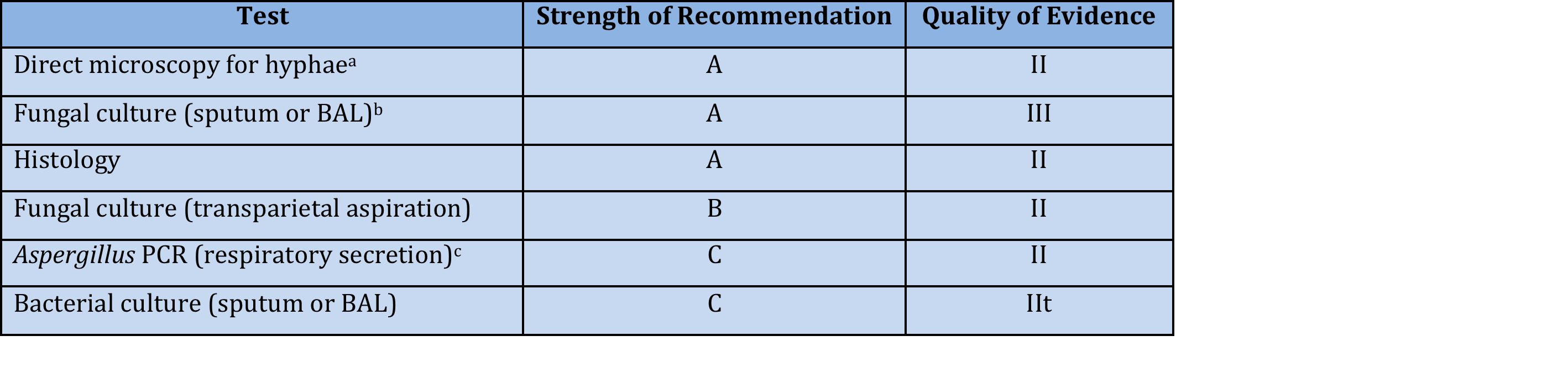 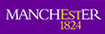 Denning et al, Eur Resp J 2016;47:45
[Speaker Notes: Maiken Cavling Arendrup + SA
Red text indicates text I suggest to delete
Green text indicates proposed new text]
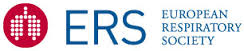 Aspergillus antibody diagnosis of CPA
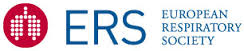 Antigen diagnosis of CPA
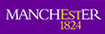 Denning et al, Eur Resp J 2016;47:45
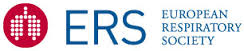 Oral triazole therapy for CPA
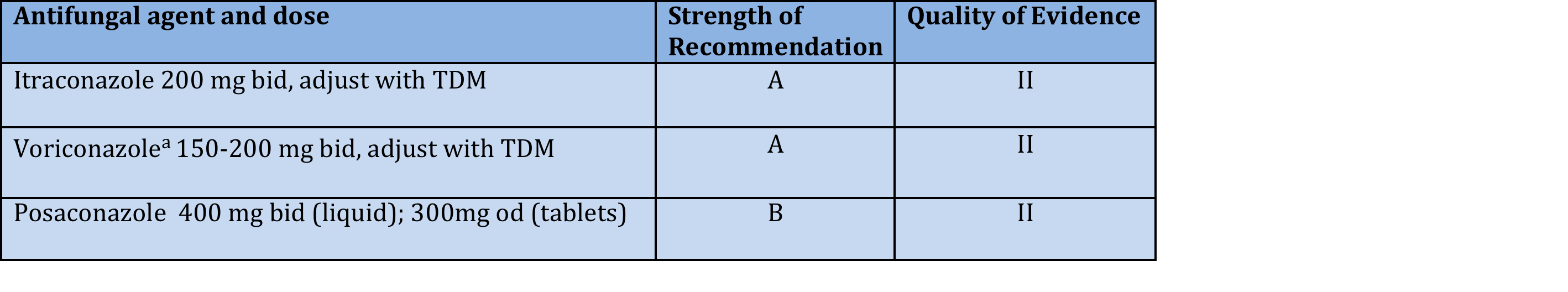 a Lower doses advised in those over 70 years, low weight, significant liver disease and those of NE Asian descent who may be slow metabolisers
TDM = therapeutic drug monitoring
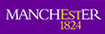 Denning et al, Eur Resp J 2016;47:45
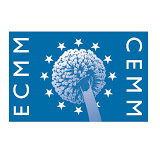 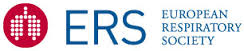 Oral triazole therapy for CPA
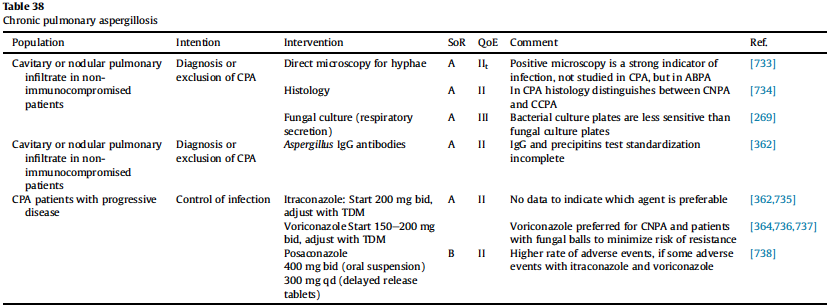 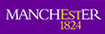 Ullmann et al, Clin Microbiol Infect 2018; 24 (Suppl 1):e1-e38
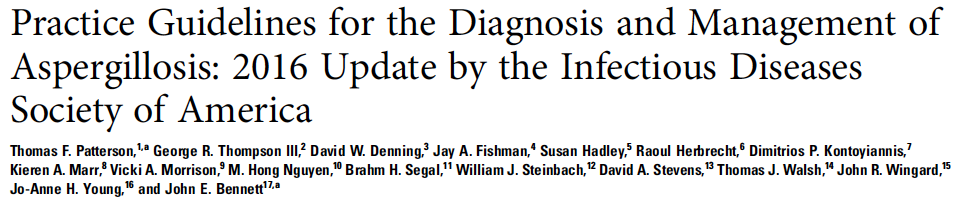 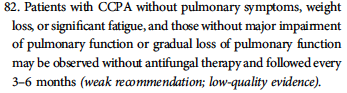 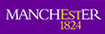 Patterson TF et al, Clin Infect Dis 2016; 63:e1-e60.
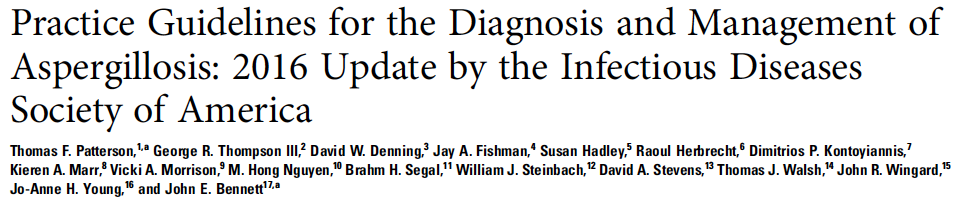 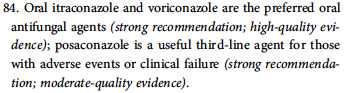 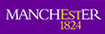 Patterson TF et al, Clin Infect Dis 2016; 63:e1-e60.
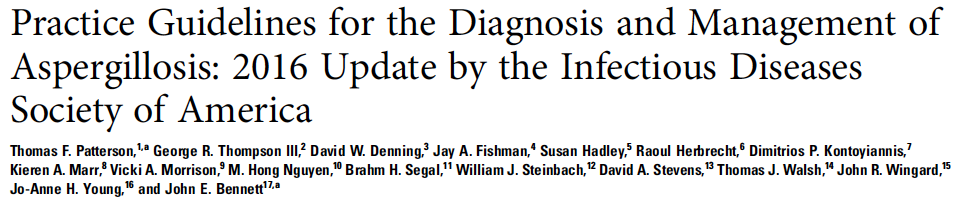 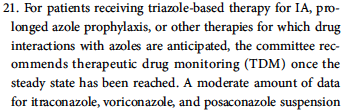 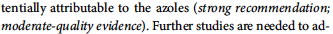 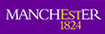 Patterson TF et al, Clin Infect Dis 2016; 63:e1-e60.
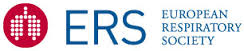 Duration of antifungal therapy for CPA
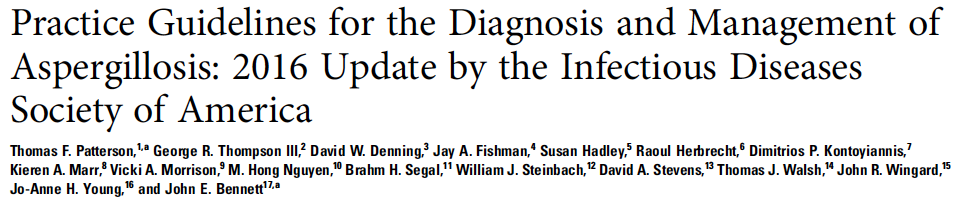 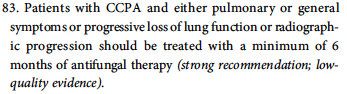 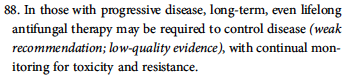 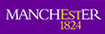 Patterson TF et al, Clin Infect Dis 2016; 63:e1-e60.
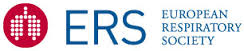 Alternative intravenous therapy for CPA
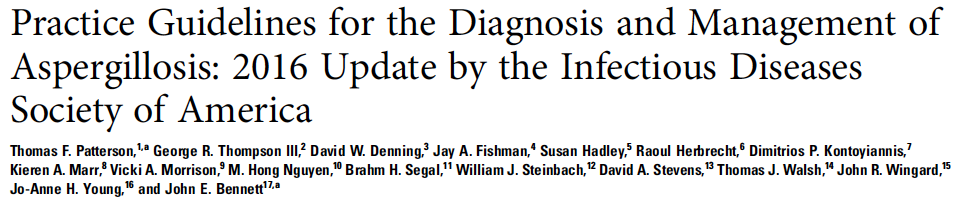 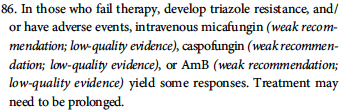 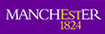 Patterson TF et al, Clin Infect Dis 2016; 63:e1-e60.
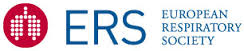 Therapies for haemoptysis in CPA
31
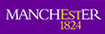 Denning et al, Eur Resp J 2016;47:45
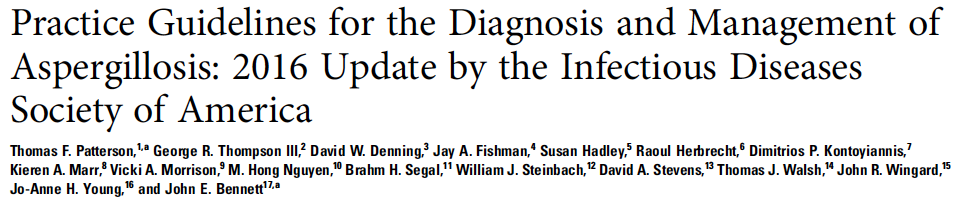 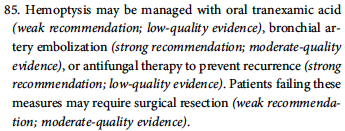 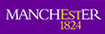 Patterson TF et al, Clin Infect Dis 2016; 63:e1-e60.
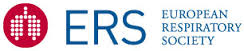 Local cavity therapy for CPA
No IDSA guidance
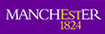 Denning et al, Eur Resp J 2016;47:45
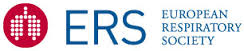 Corticosteroid therapy for CPA
No IDSA guidance
34
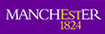 Denning et al, Eur Resp J 2016;47:45
CPA guidelines
Evidence base strong for radiology and Aspergillus antibody
Strong experiential evidence for resection of single aspergillomas – caution in multi-cavity disease
Evidence base weak on treatment, although 3 RCTs done
Basic pathogenesis not well understood
Natural history of Aspergillus nodule not well documented
Immune deficits common – long term therapy generally recommended.
Azole resistance now a major problem
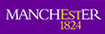 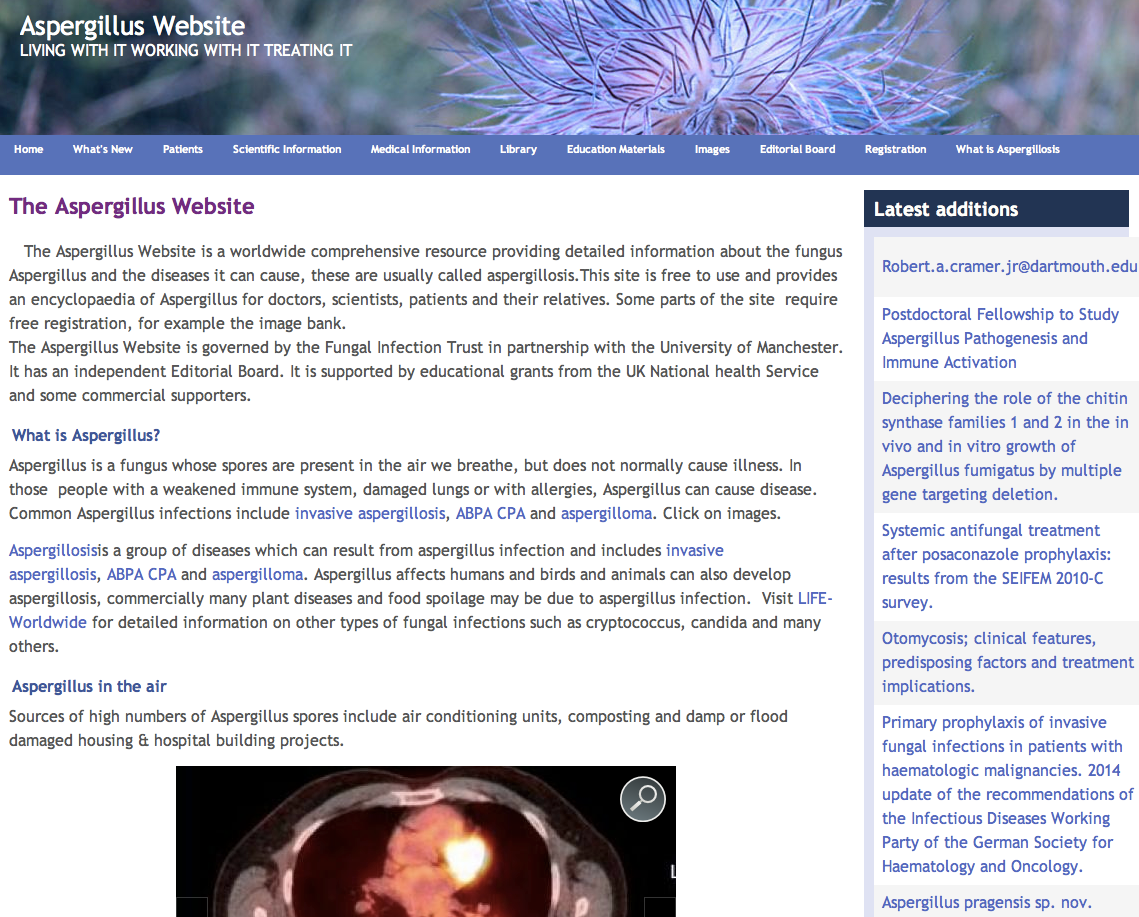 www.aspergillus.org.uk
20 year anniversary

 Over 100,000 computers access monthly in >140 countries
New section on drug interactions which you can search very quickly
+ app for iphones and android (search antifungal interaction)

691 interactions were rated as minor, 919 moderate and 381 severe,  
= 2216 recorded interactions